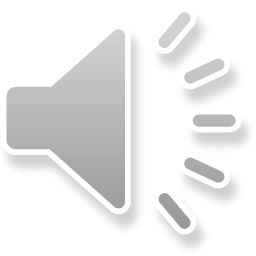 Záměl
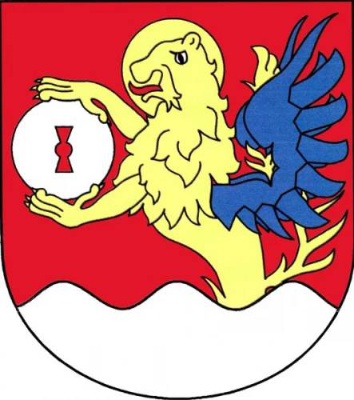 ...naše Záměl z ptačího pohledu...
Základní škola Záměl
". Chloubou obce je místní škola, která získala cenu za zdařilou rekonstrukci. Je zde také hřiště
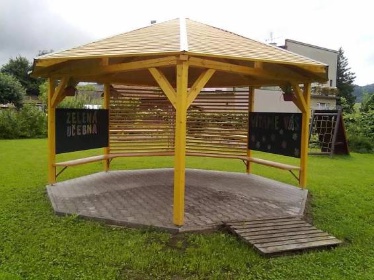 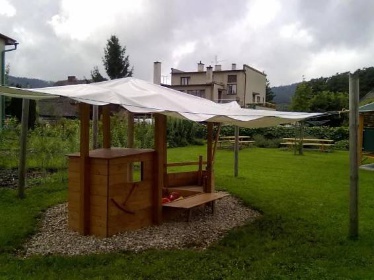 Dodělávka střechy
…ještě střechu a hurá do školy…
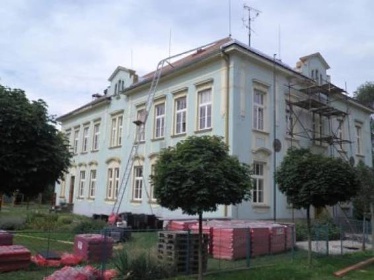 Kampelička-úřad
Zní písemná zmínka o obci pochází z roku 1356. Ves vždy patřívala jako zboží k potštejnskému panství. Obec dostala svůj název od vodních "zámelů", tedy zanesených vodních řečišť, na kterých stojí.1935-V tuto dobu v budově úřadovalo družstvo JZD…
ZÁMĚLSKÁ LÁVKA vodník
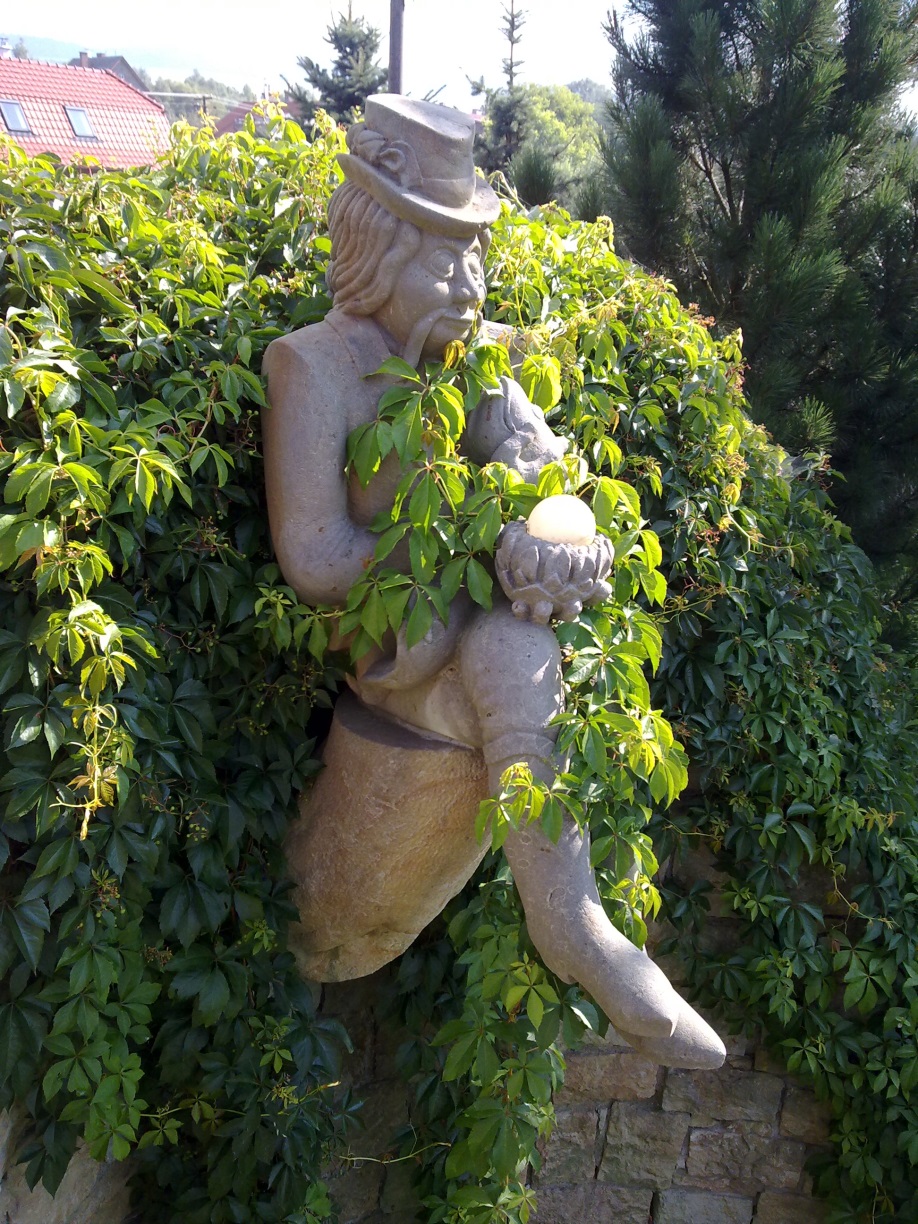 Lávka byla postavena v roce 1998
Jméno vodníka Floriánek
Lávka přes Orlici
Tato dřevěná lávka je nádherná a hodně využívaná cyklisty…
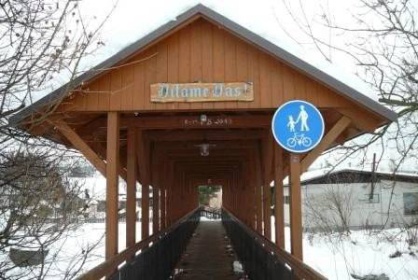 Agroservis
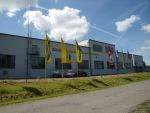 Do místního Agroservisu je naše škola každoročně zvaná na výstavu zemědělských strojů a techniky, kde si to vždy náramně užijeme.
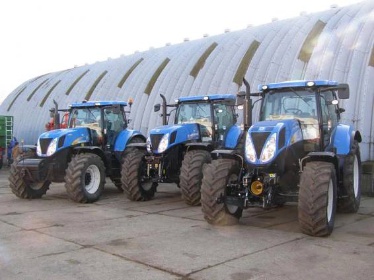 [Speaker Notes: Strane zamele]
Penzion Orlice
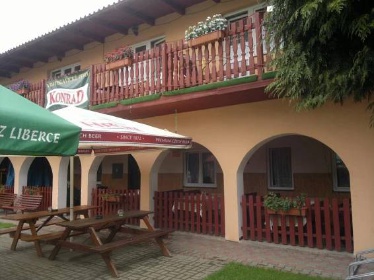 Místní hospůdku  v letním období  nejvíce navštěvují cyklisti a turisté
Hospoda ,,Vagón‘‘
....nachází se na krásném a klidném místě přímo u řeky
STUDÁNKA
….krásnou procházkou dojdeme k místní studánce
lípa
…odpočinek a posezení pod lípou,  směrem na Potštejn po cyklostezce
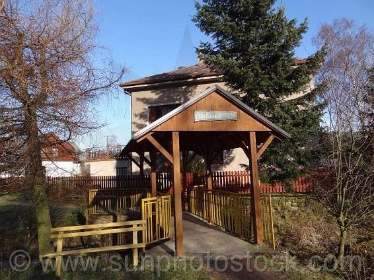 HOSPODA U KARLA IV
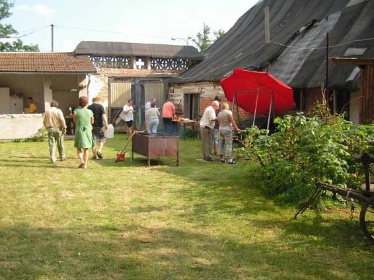 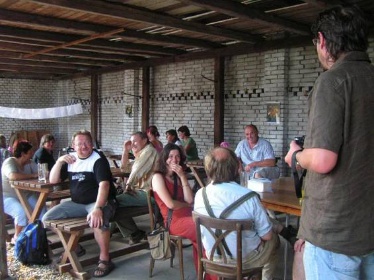 V bývalé hospodě, kde se pořádají místní dožínky a jiné kulturní akce.
Bývalý mlýn a sběrný dvůr...
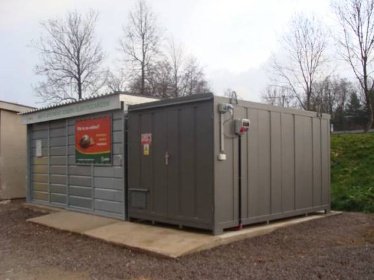 Bývalí mlýn byl zrušen  v roce 1952.Celích 242 let byl v činosti. Majitelům  byl mlýn vrácen po listopadu 1989 v restituci.
Znak hasičů
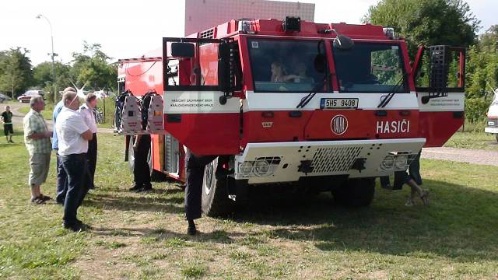 SDH(sbor dobrovolných hasičů)
Koně
Doufám že jste si to užili
KONEC